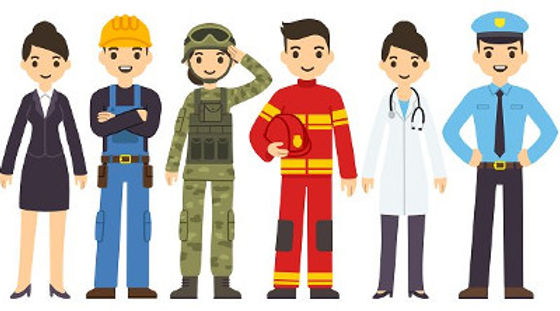 лікар
вчитель
військовий
пожежний
поліцейський
будівельник
06.10.2024
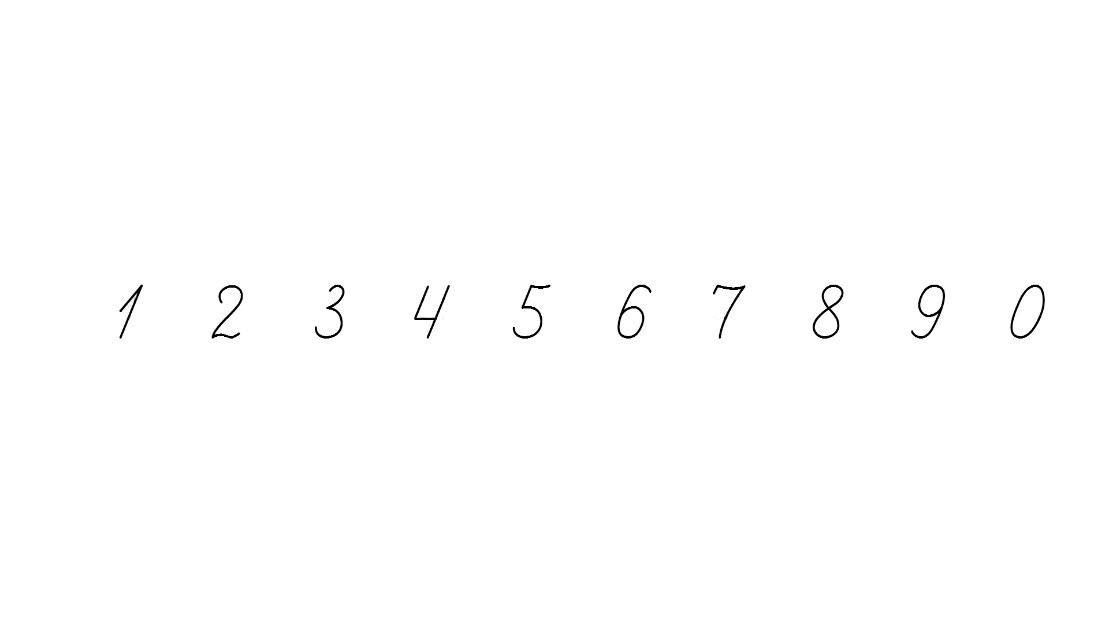 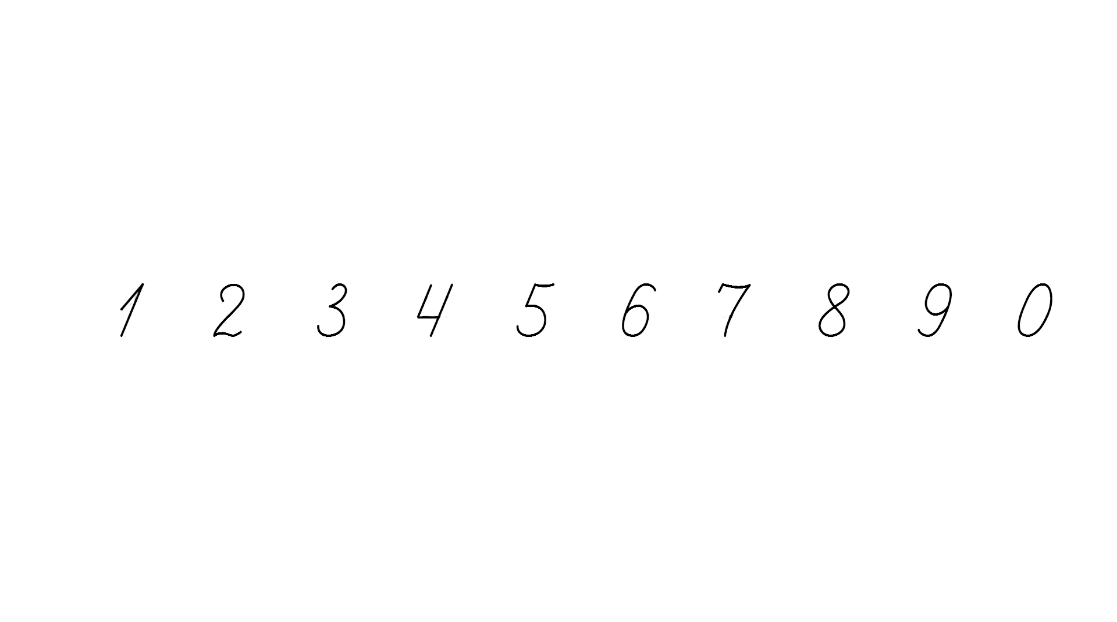 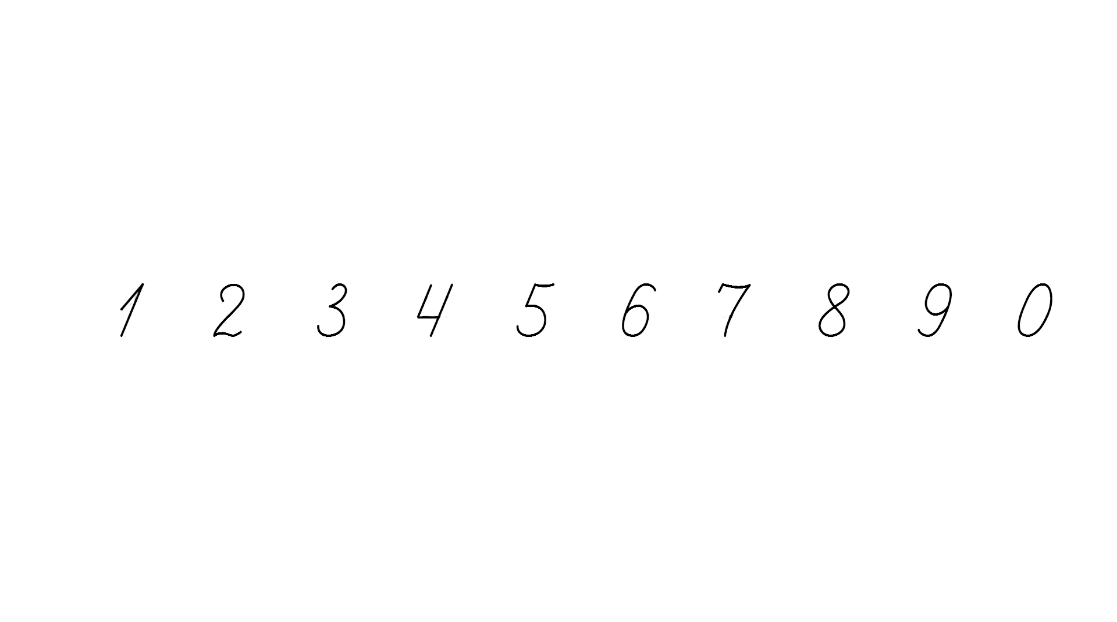 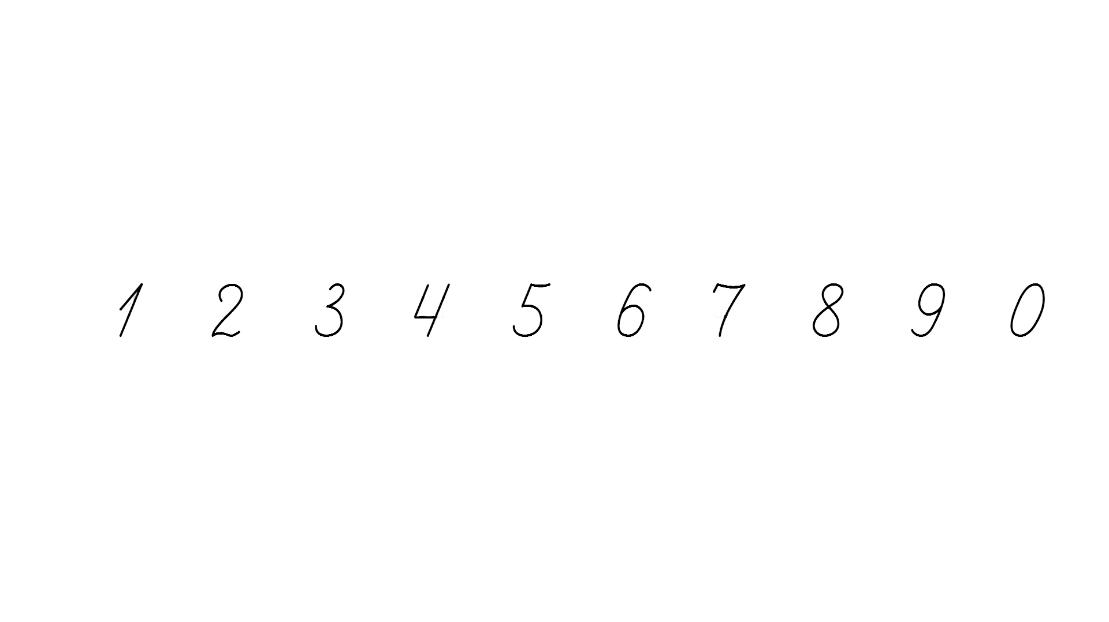 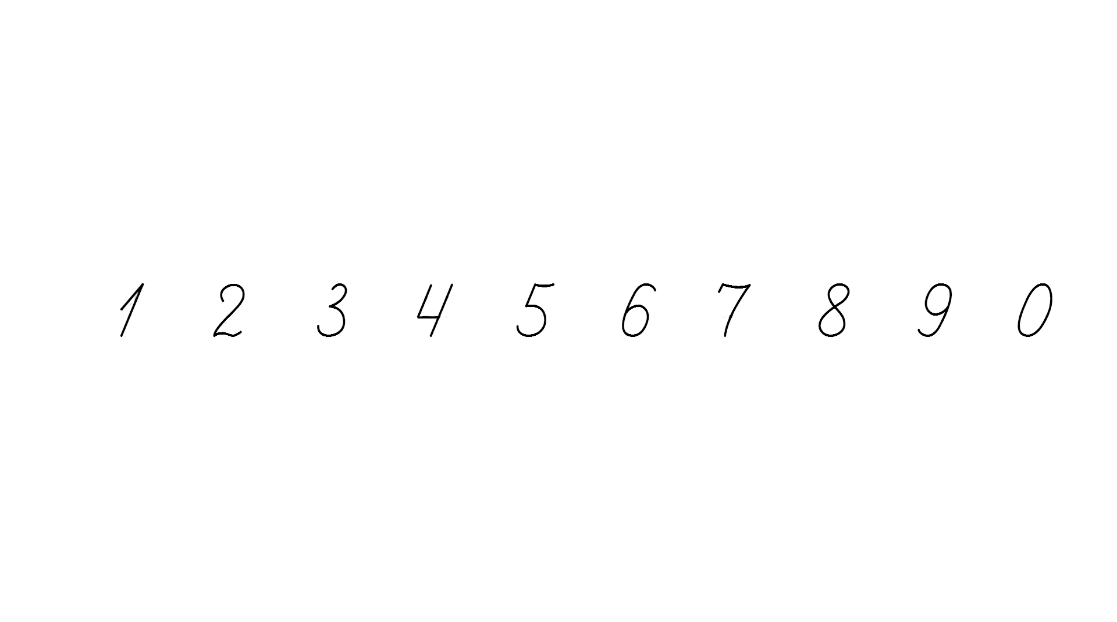 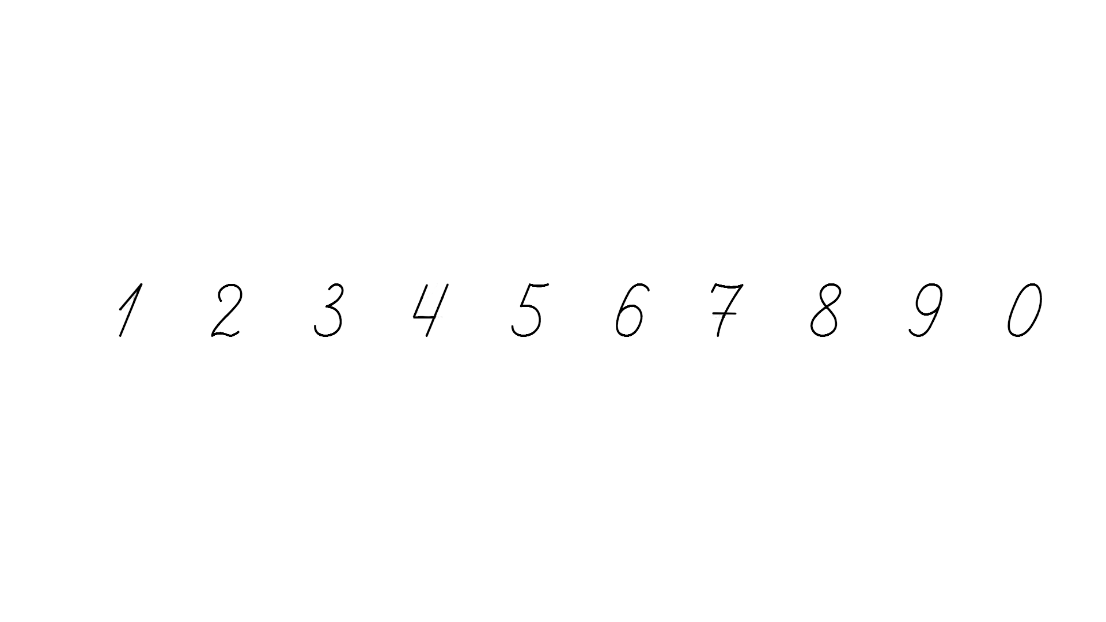 Сьогодні
Каліграфічна хвилинка.
06.10.2024
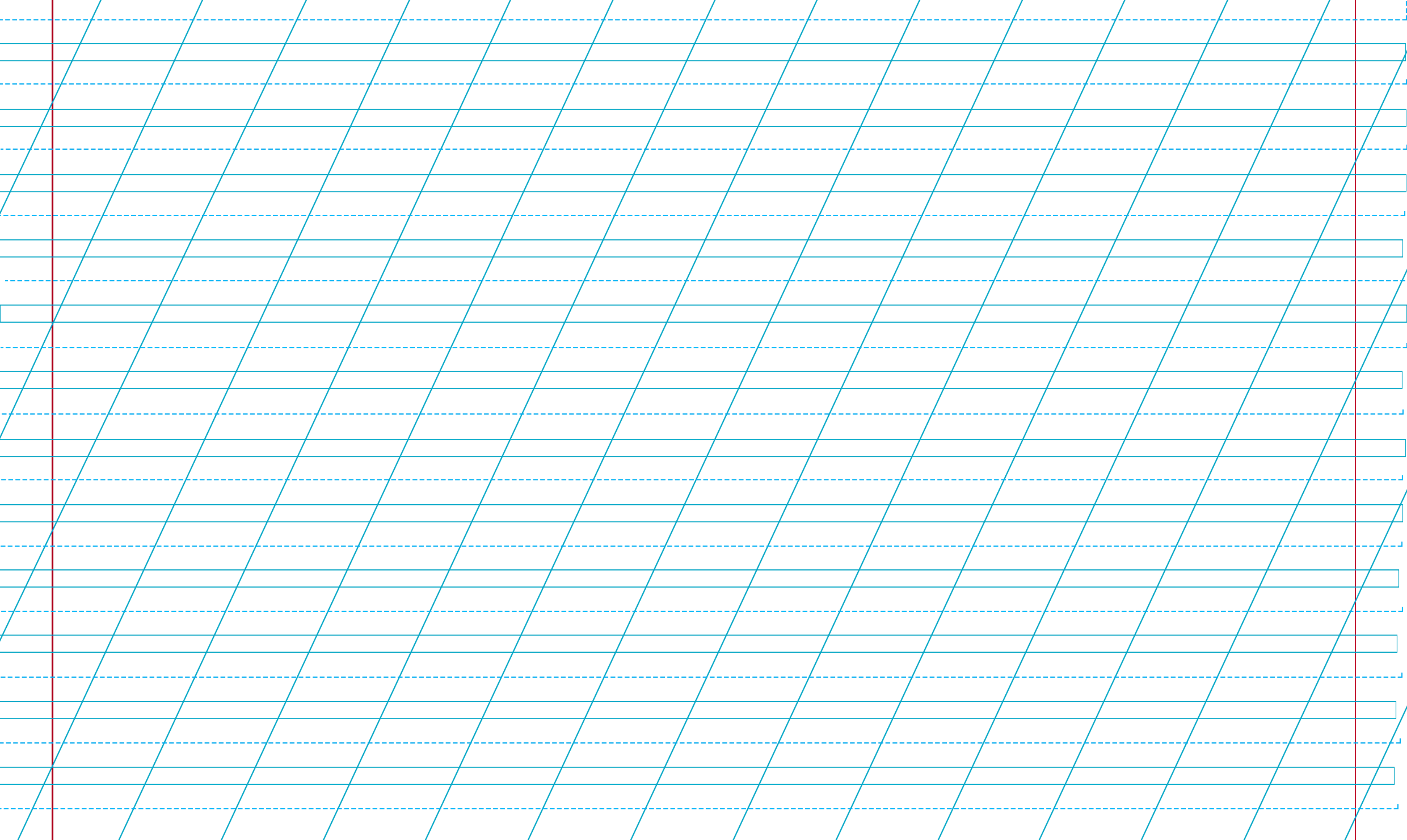 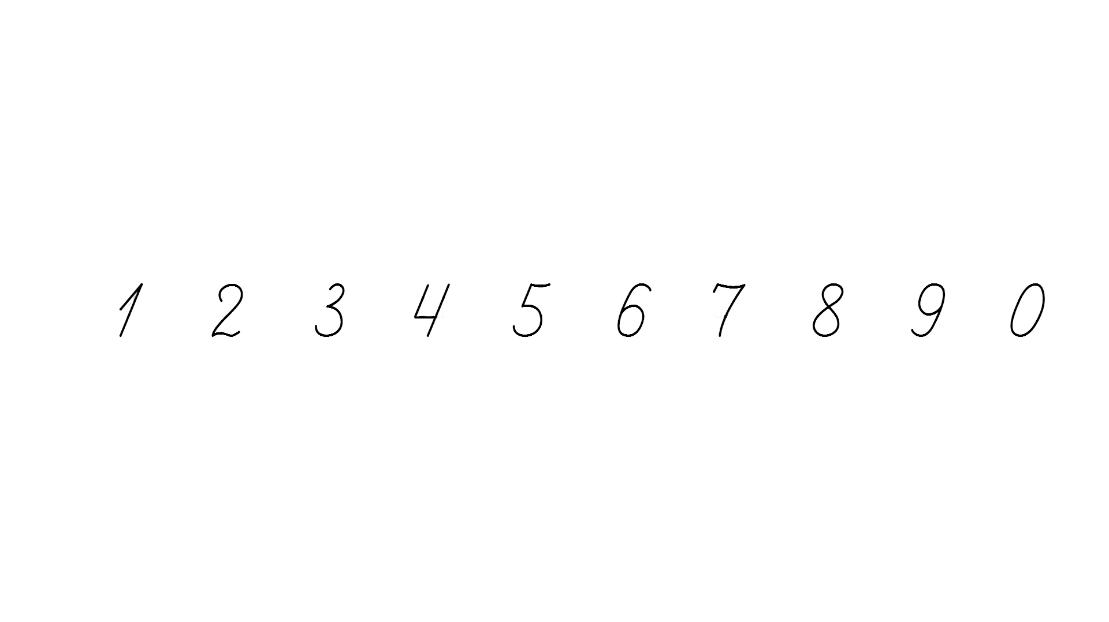 жовтня
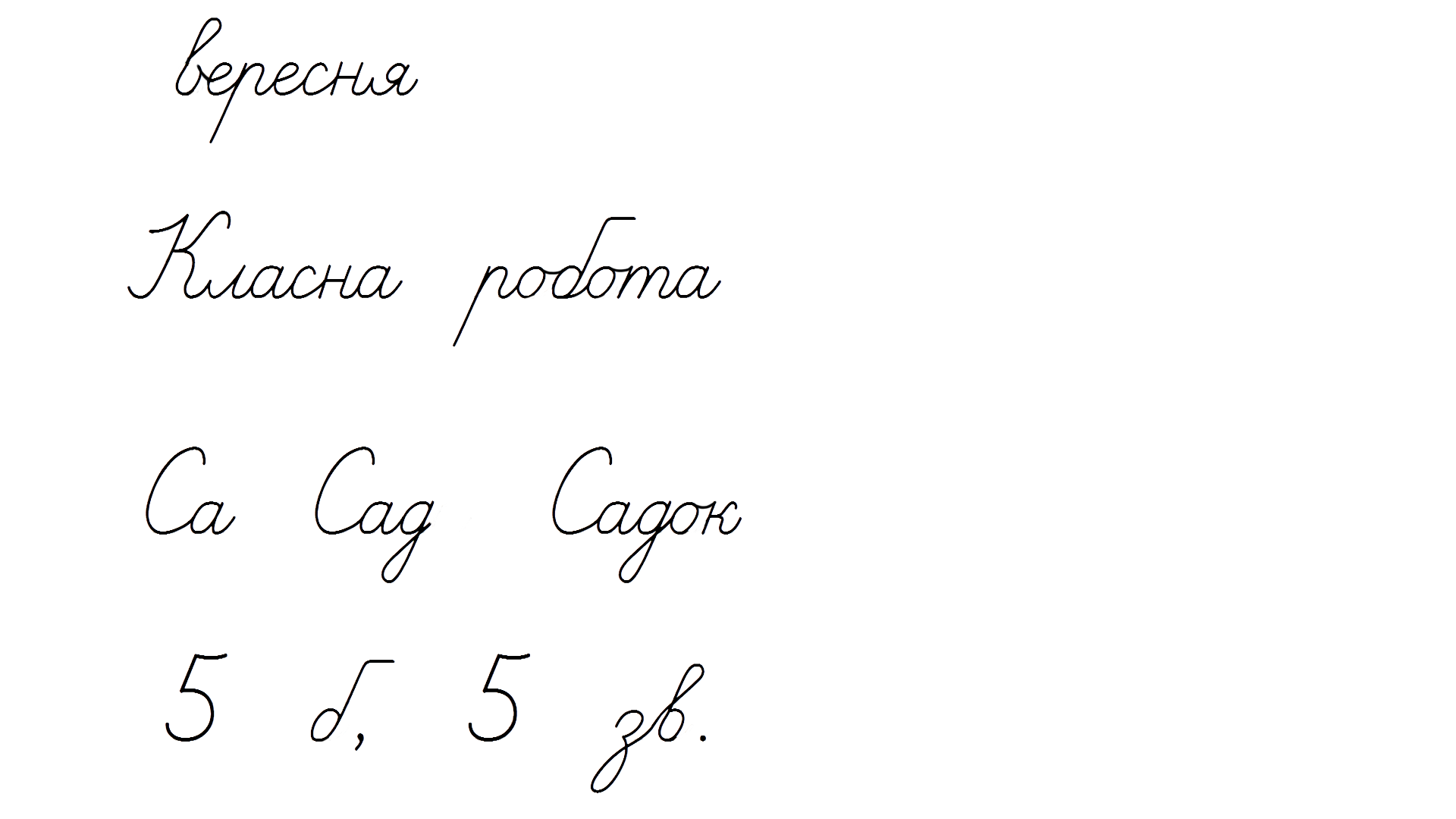 Професія-
Я хочу стати
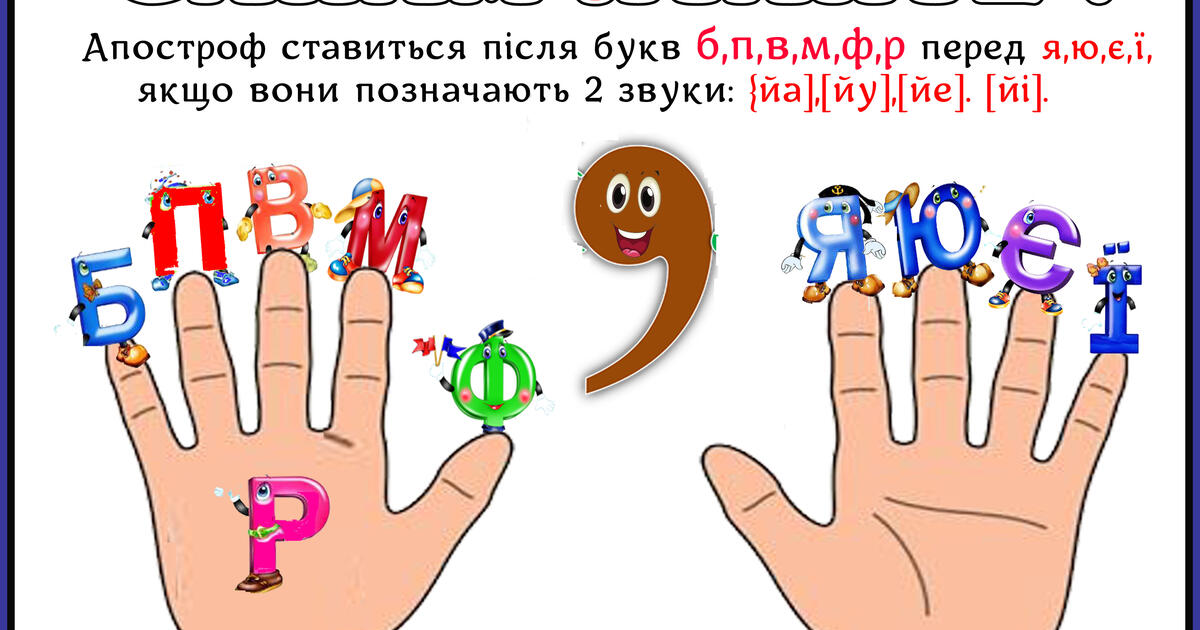 ,
https://wordwall.net/uk/resource/74831267/%d1%83%d0%ba%d1%80%d0%b0%d1%97%d0%bd%d1%81%d1%8c%d0%ba%d0%b0-%d0%bc%d0%be%d0%b2%d0%b0/%d0%b0%d0%bf%d0%be%d1%81%d1%82%d1%80%d0%be%d1%84
06.10.2024
і  п  о  р  м  г  а  р  т  с
програміст
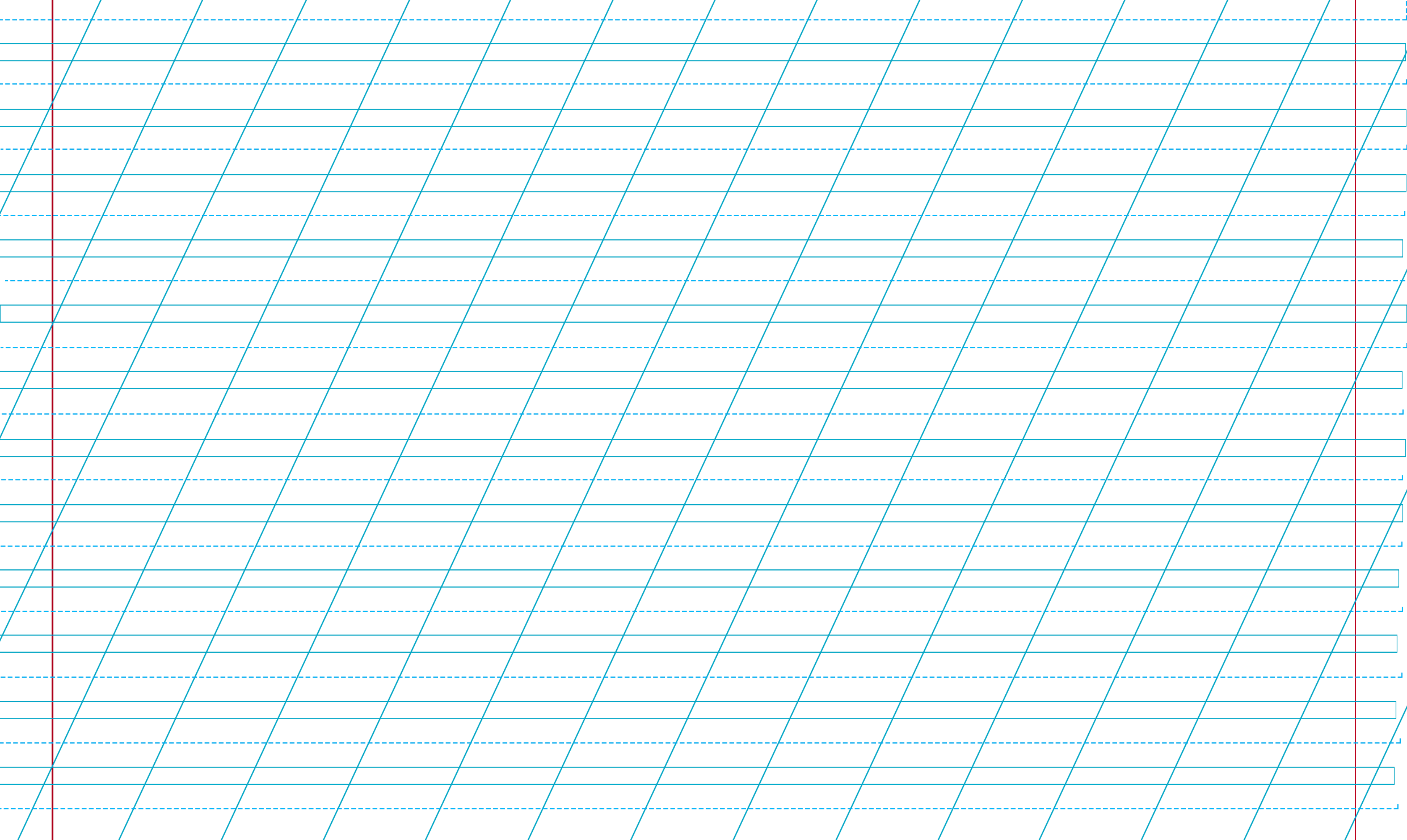 Програміст працює за комп’ютером.
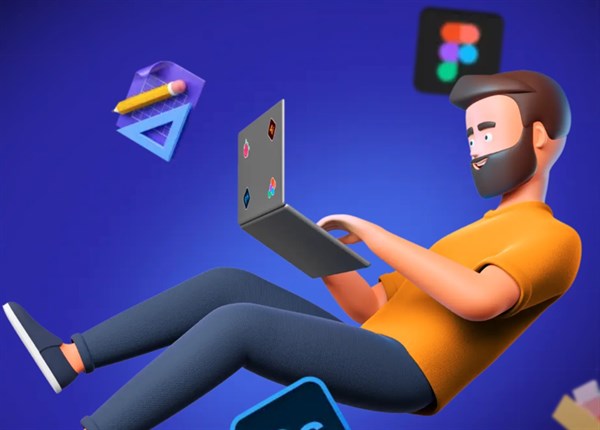 06.10.2024
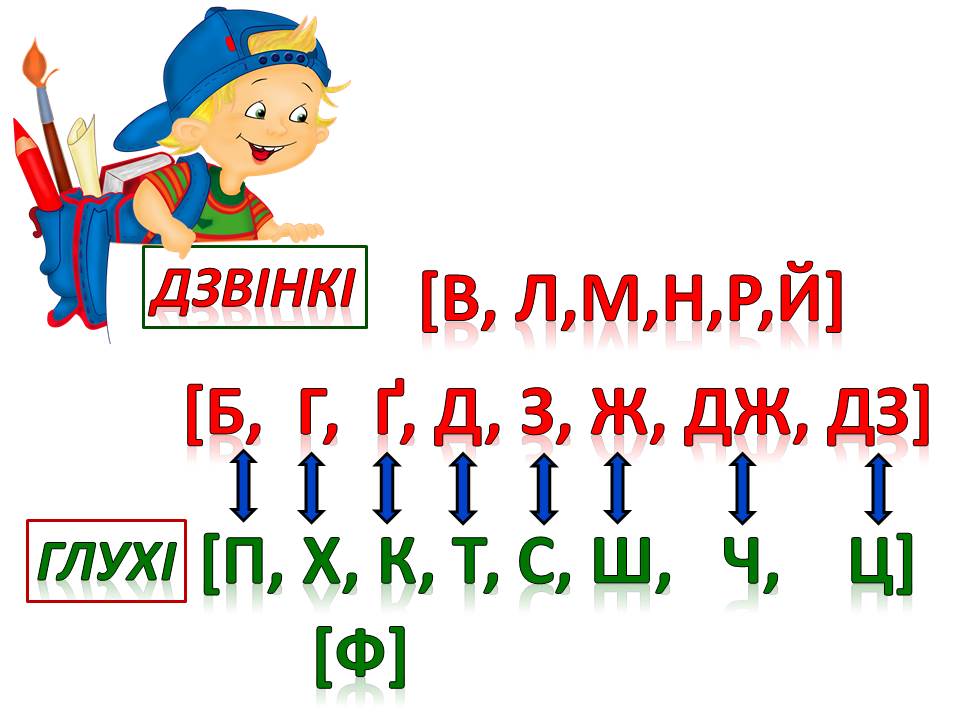 https://wordwall.net/uk/resource/34515160/%D0%B4%D0%B7%D0%B2%D1%96%D0%BD%D0%BA%D1%96-%D1%82%D0%B0-%D0%B3%D0%BB%D1%83%D1%85%D1%96-%D0%BF%D1%80%D0%B8%D0%B3%D0%BE%D0%BB%D0%BE%D1%81%D0%BD%D1%96
06.10.2024
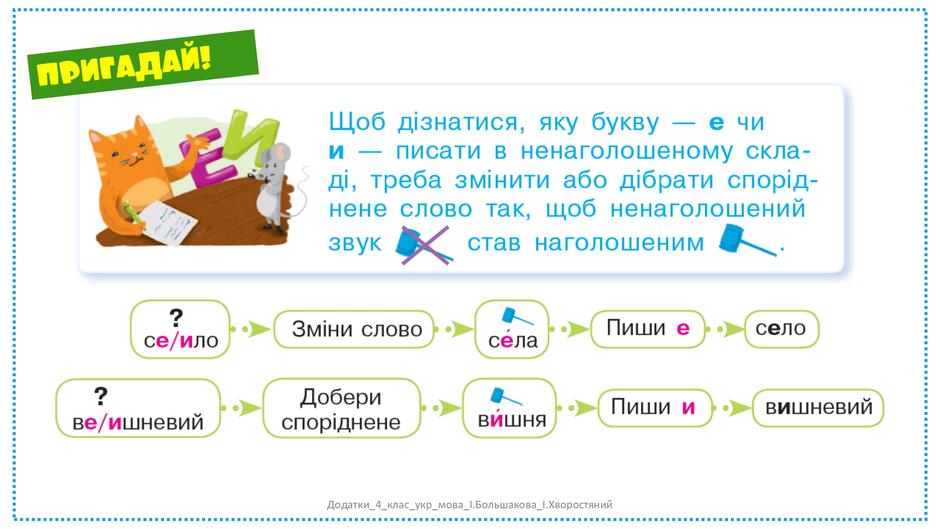 06.10.2024
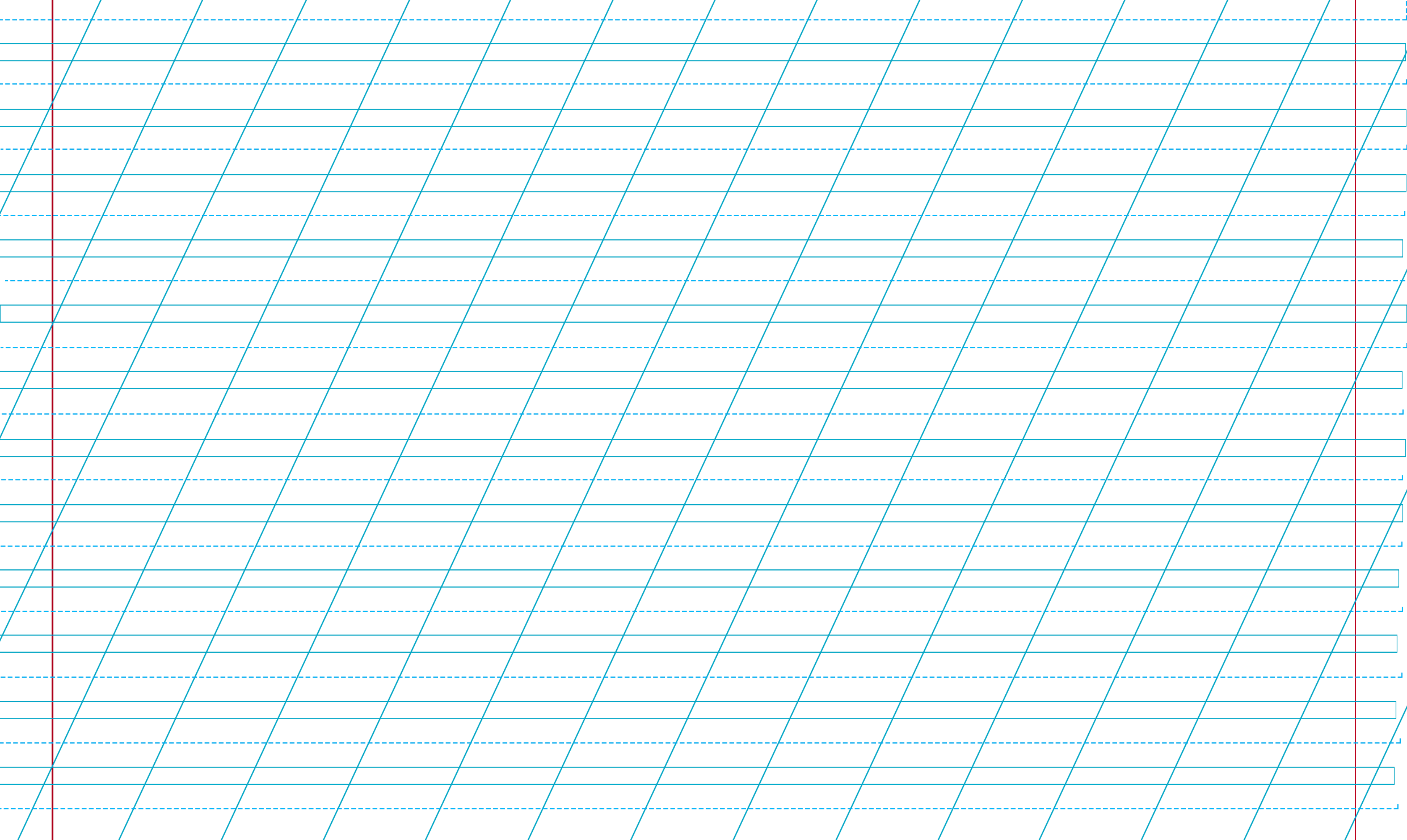 Льотчик, моряк, пекар, лісоруб.
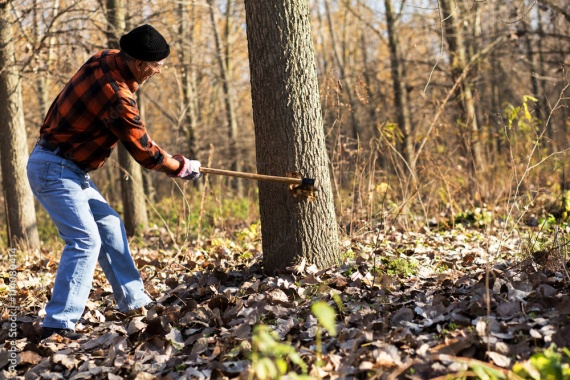 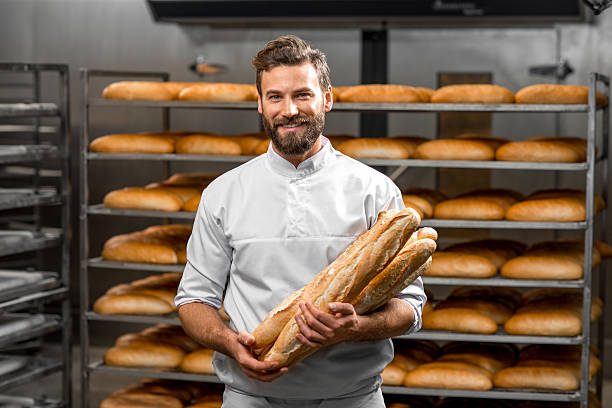 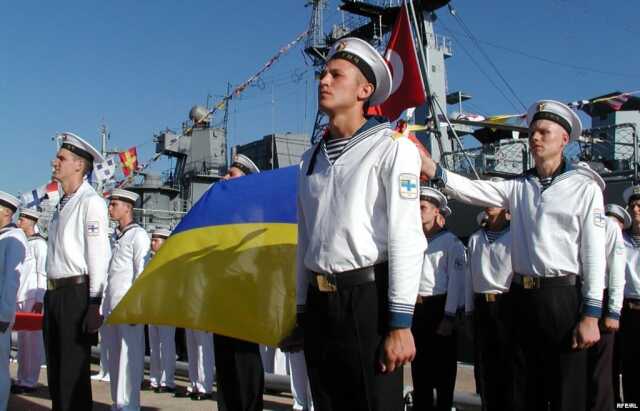 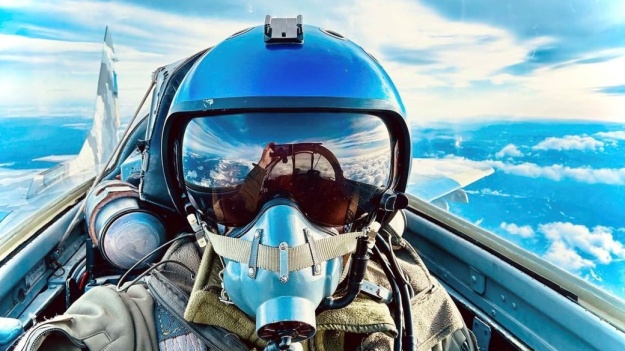 06.10.2024
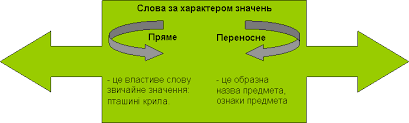 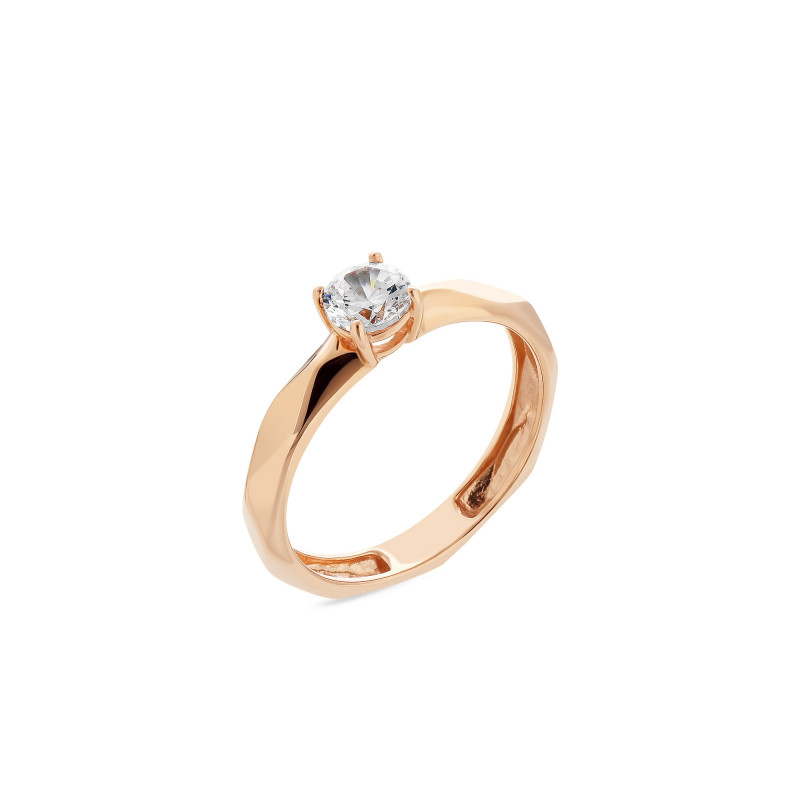 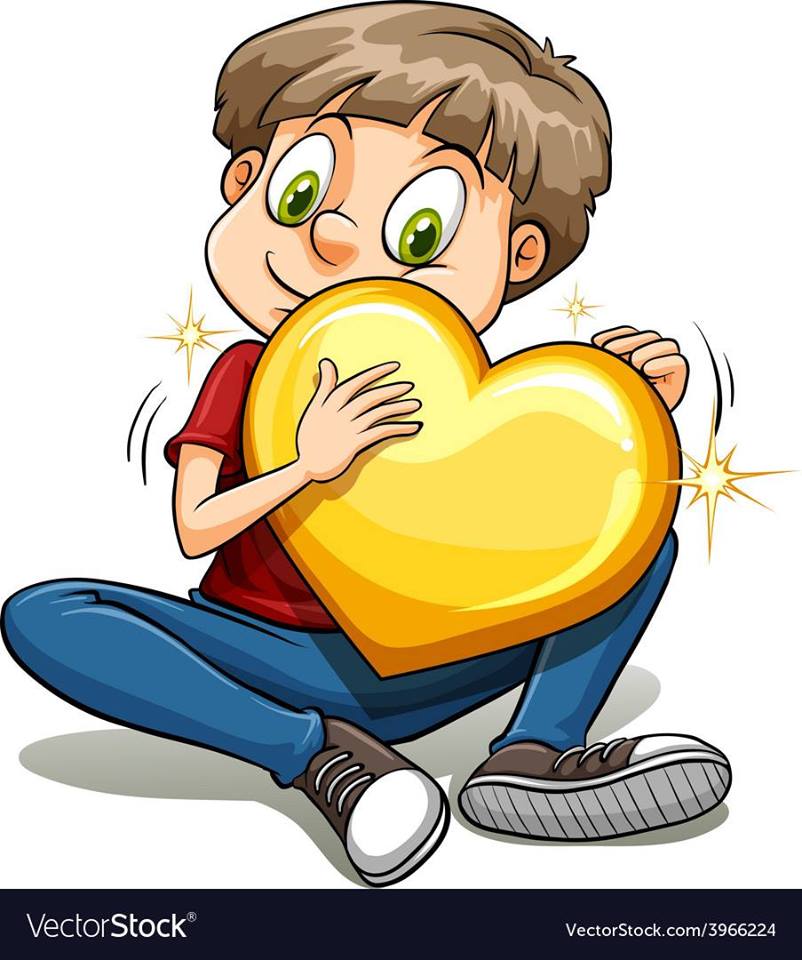 Золоте серце
Золота каблучка
06.10.2024
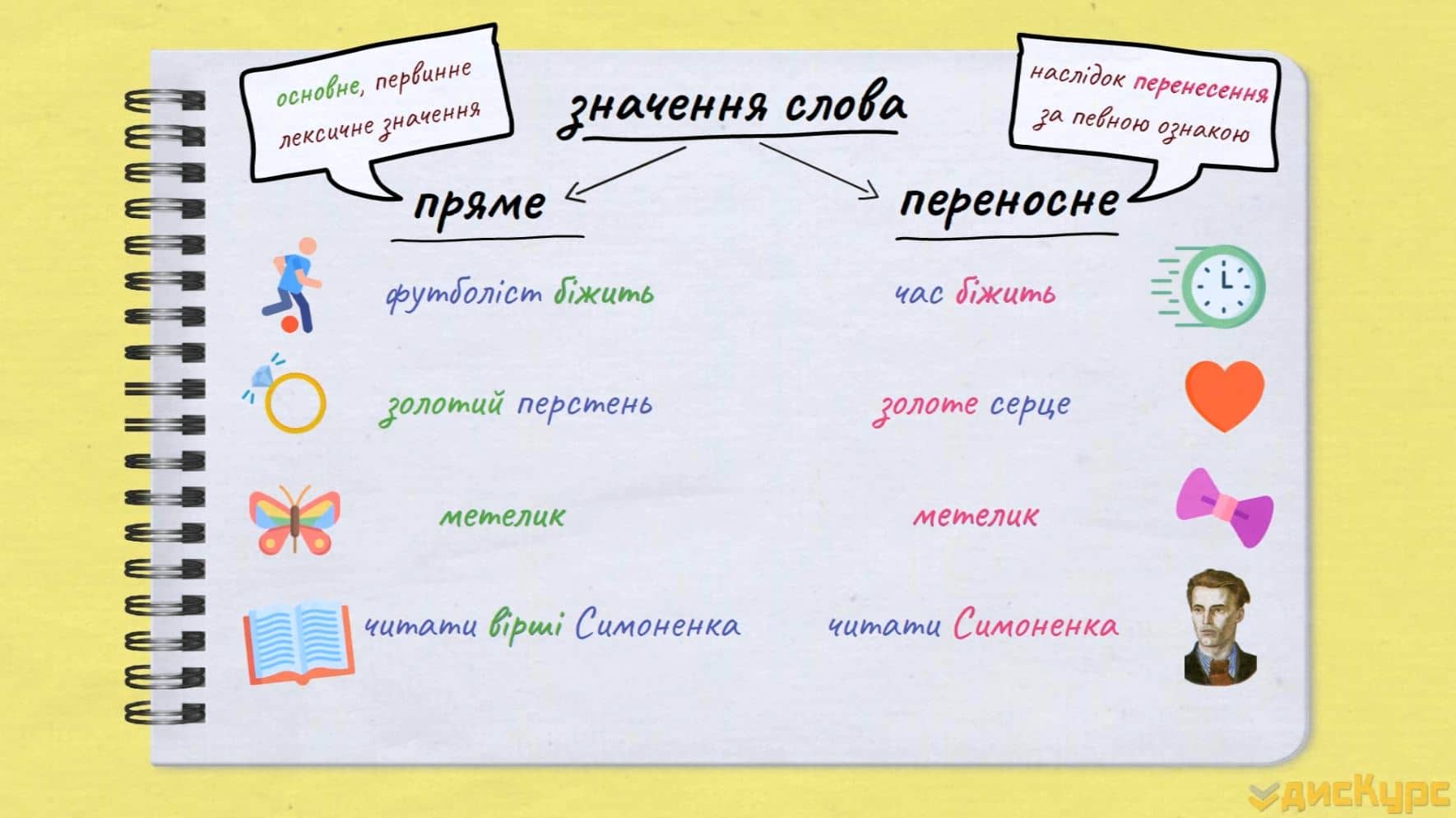 https://wordwall.net/uk/resource/7712185/%D0%BF%D1%80%D1%8F%D0%BC%D0%B5-%D1%96-%D0%BF%D0%B5%D1%80%D0%B5%D0%BD%D0%BE%D1%81%D0%BD%D0%B5-%D0%B7%D0%BD%D0%B0%D1%87%D0%B5%D0%BD%D0%BD%D1%8F-%D1%81%D0%BB%D1%96%D0%B2
06.10.2024
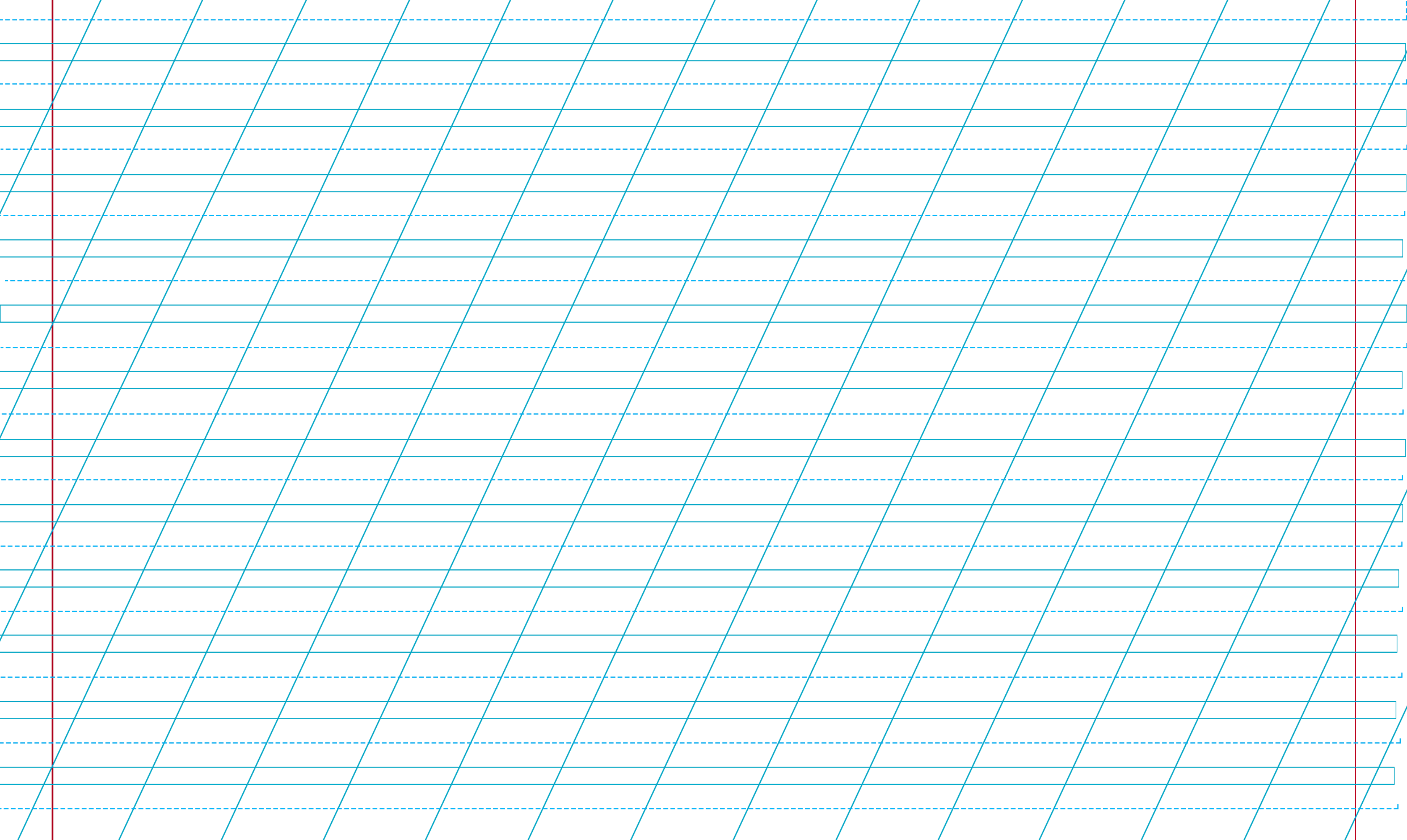 У лікаря золоті руки.
Поліцейський має залізний характер..
У швачки гострий зір.
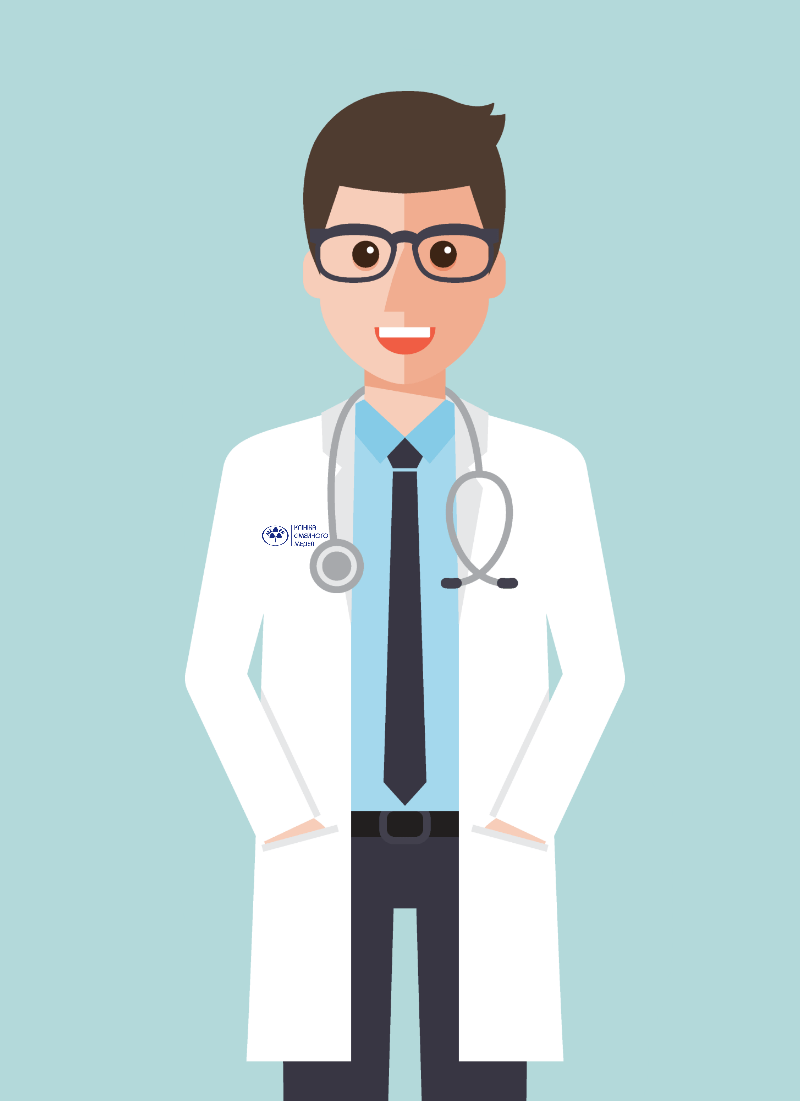 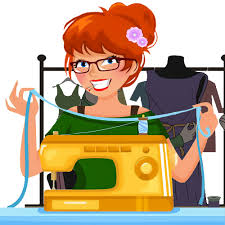 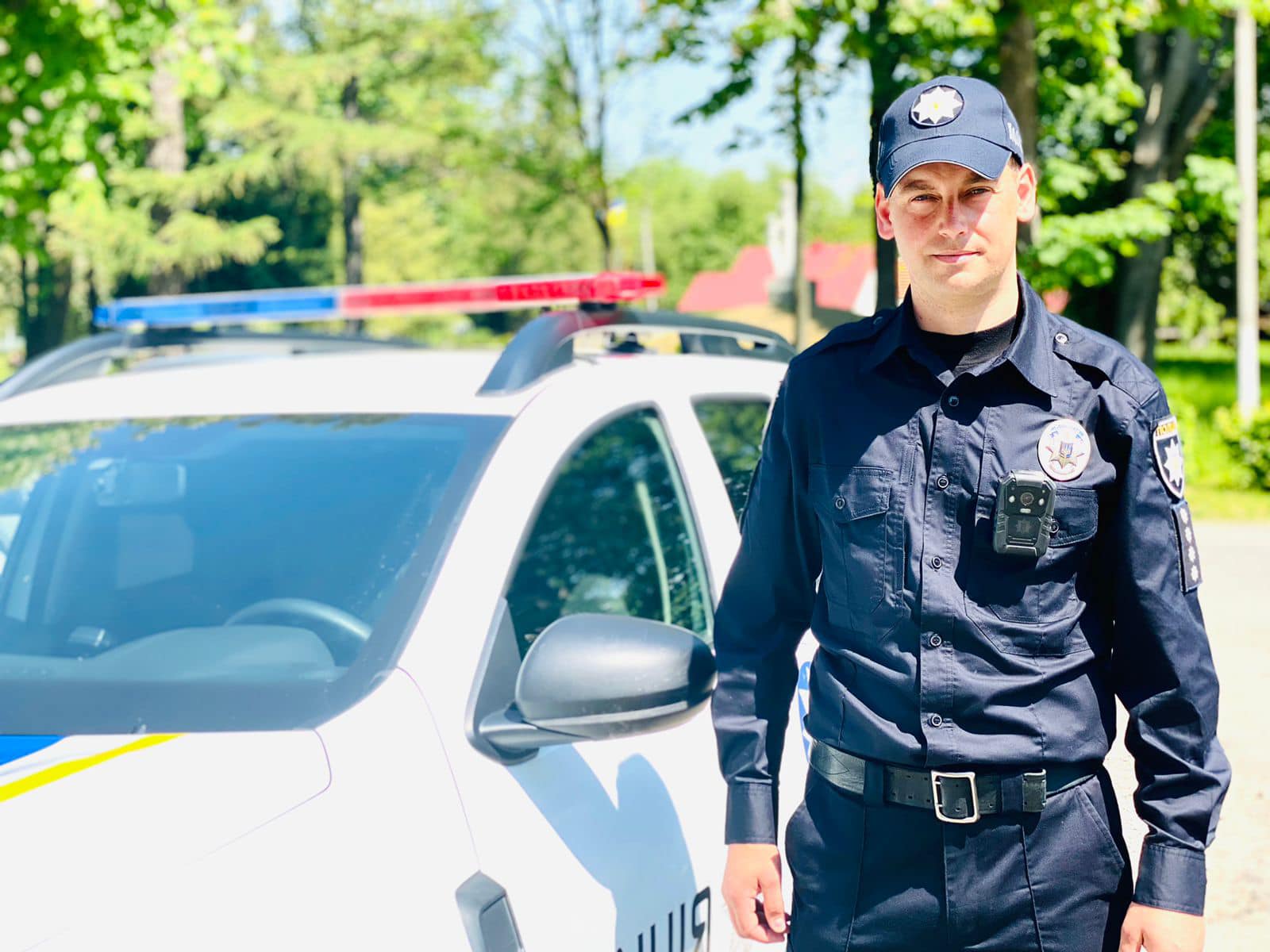 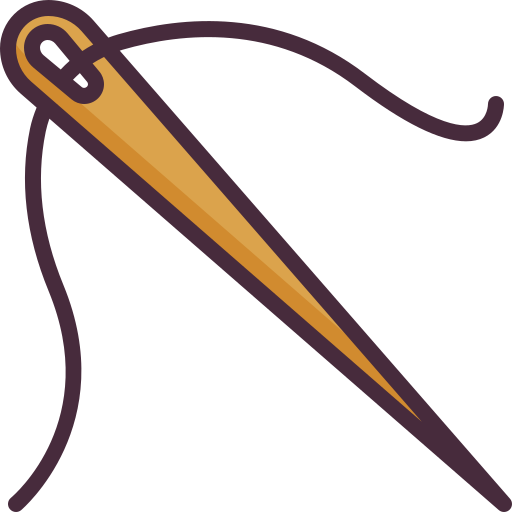 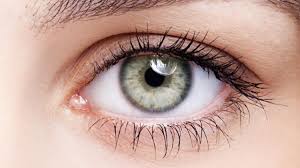 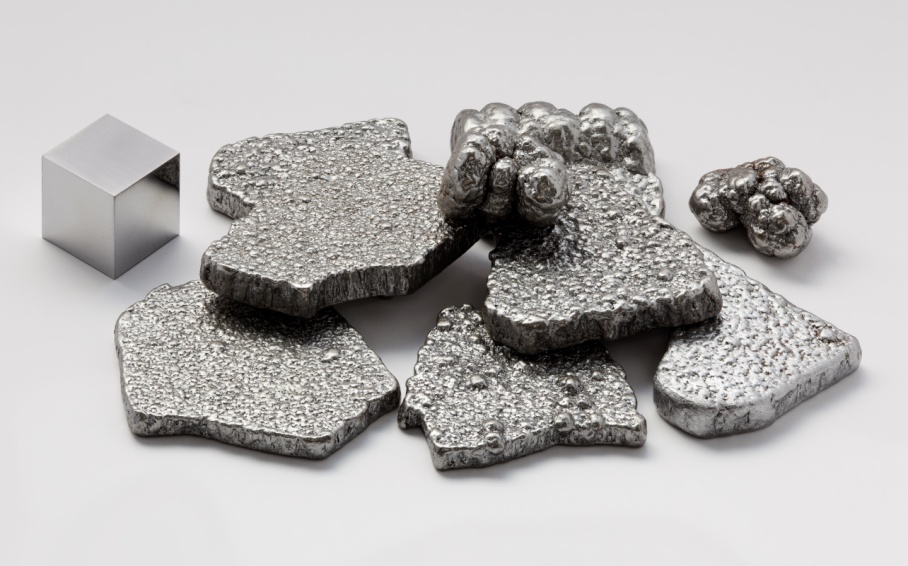 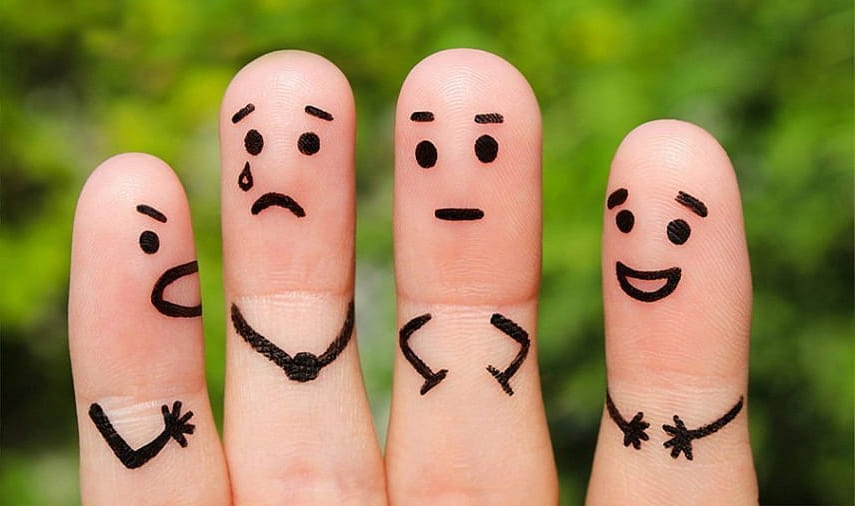 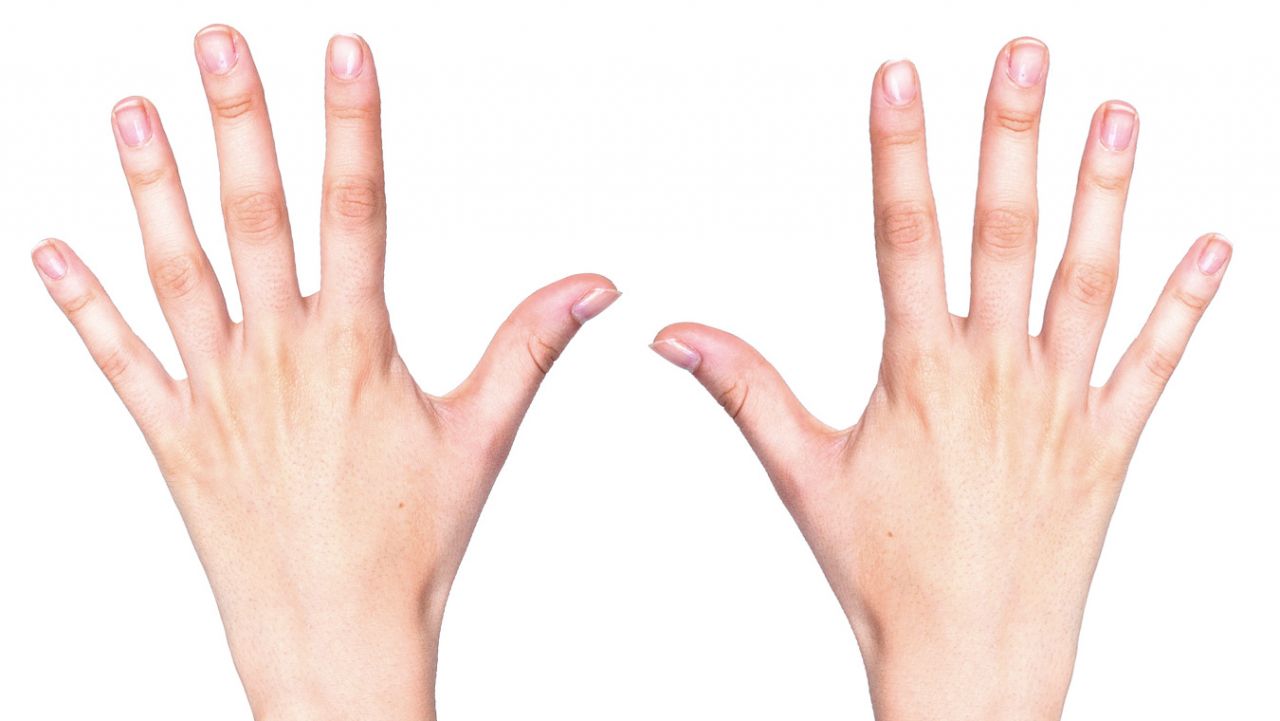 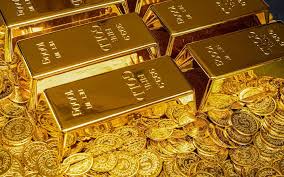 06.10.2024
https://www.liveworksheets.com/w/uk/ukrainska-mova/2148367
https://www.liveworksheets.com/w/uk/ukrainska-mova/2147408
06.10.2024